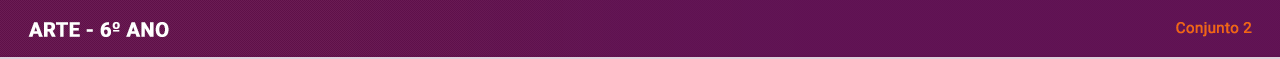 Unidade 4 – Capítulo 7
1
As paisagens passam por transformações e
fazem parte da história coletiva. Todo registro de uma paisagem é um ato intencional, ou seja,  define um modo de representar aquele local.
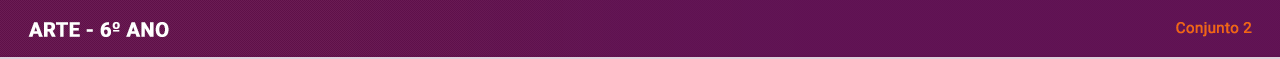 Até perder de vista
2
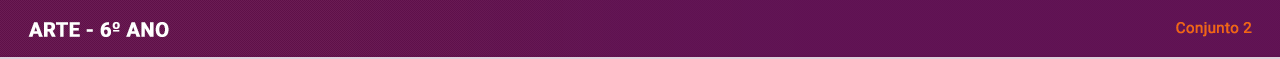 Uma paisagem na cabeça
Antes do tempo das máquinas fotográficas, os artistas criavam paisagens em seus ateliês, tentando pintá-las de memória.  Muitos também tinham cadernos de viagem, onde retratavam lugares e peculiaridades das regiões que visitavam.
3
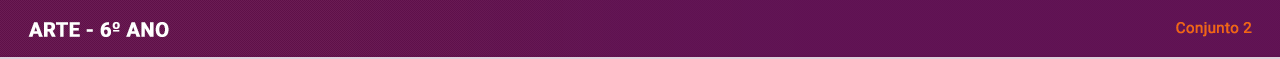 Paisagem imaginante
O artista brasileiro Alberto da Veiga Guignard (1896-1962) criava pinturas cheias de lirismo. Trouxe para as telas as paisagens de Minas Gerais de um modo diferente. Ele não representava apenas o que via, e sim criava uma atmosfera de cores que parecia fazer flutuar a  paisagem.
4
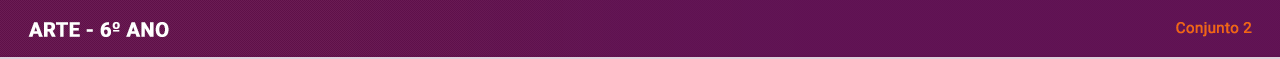 Impressões da luz
Sair para pintar era um programa corriqueiro de um grupo de artistas na França, entre as décadas de 1860 e 1880. Graças à fabricação de telas menores e de tinta a óleo em pequenos tubos, esses artistas podiam sair de seus ateliês e pintar ao ar livre. Assim, eles perceberam que a luminosidade alterava a percepção das cores de uma paisagem no decorrer do dia.
5
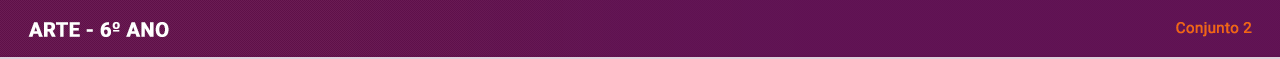 Claude Monet
Fazia parte daquele grupo de artistas franceses que adorava pintar ao ar livre. O título de um de seus quadros (Impressão, nascer do sol) deu origem ao nome de um movimento que marcaria a história da arte: o impressionismo. Monet pintava um mesmo tema diversas vezes em horários e dias diferentes. Assim, desenvolveu séries que registram a passagem do tempo evidenciada pela luz.
6
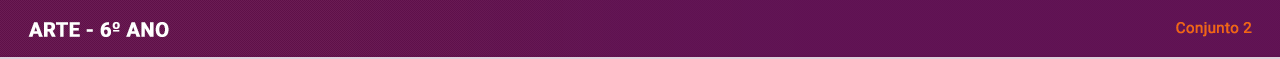 Cores complementares
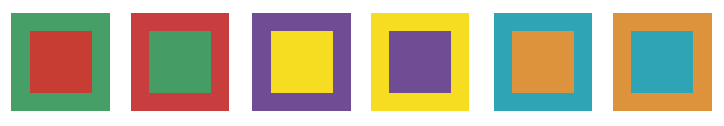 Vistas lado a lado geram contrastes e trazem o efeito de luminosidade. Quando estão juntas, parecem valorizar uma a outra, além de atrair os olhares para a composição.
7
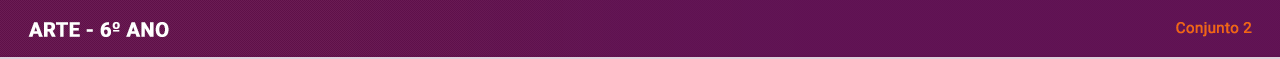 A um clique da paisagem
Surgida na primeira metade do século XIX, a fotografia rapidamente se tornou uma ferramenta importante na produção de registros da paisagem. 
Ela foi usada tanto para documentação histórica como para produção de cartões-postais para colecionadores.
8
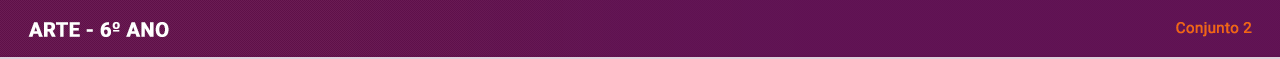 Marc Ferrez
Um dos principais fotógrafos brasileiros do século XIX, Marc Ferrez (1843-1923) produziu valiosas imagens panorâmicas da cidade do Rio de Janeiro. Em 1875, participou de uma expedição financiada pelo governo imperial. Sua tarefa era registrar pessoas e paisagens do Brasil.
9
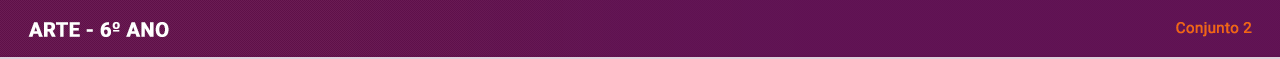 Artistas viajantes
Assim como Marc Ferrez, muitos outros artistas, como Hercule Florence, Johann Rugendas e Aimé-Adrien Taunay, participaram de expedições pelo Brasil no século XIX, com o objetivo de registrar o território, ainda bem pouco conhecido.
10
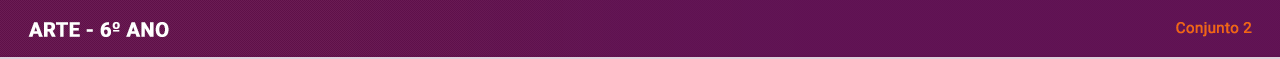 Marianne North
A inglesa Marianne North (1830-1890) foi uma das artistas que mais se dedicou a retratar as plantas brasileiras.Ela veio ao Brasil entre 1872 e 1873 e registrou 112 imagens em tinta a óleo sobre papel. Suas pinturas tinham como tema central a flora brasileira, fascinada que era pelas árvores, plantas, flores, frutas e também pelos animais que encontrava na natureza.
11
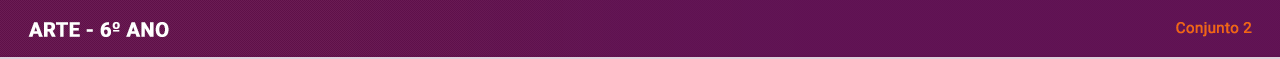 Unidade 4 – Capítulo 8
12
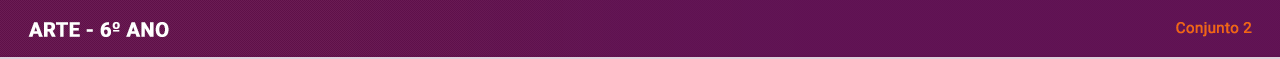 Paisagem sonora
Normalmente prestamos mais atenção nas imagens do que nos sons que nos rodeiam. Mas os sons estão por aí, em todos os lugares. O som dos carros nas ruas, do vento nas folhas das árvores, das pessoas caminhando – todos esses elementos compõem uma paisagem sonora. Esse conceito foi criado pelo músico e pesquisador Murray Schafer.
13
O som pode despertar nossas memórias.
Pense nos lugares onde você já morou ou que frequentou e que marcaram a sua
vida. Existe algum som que faz você lembrar deles?
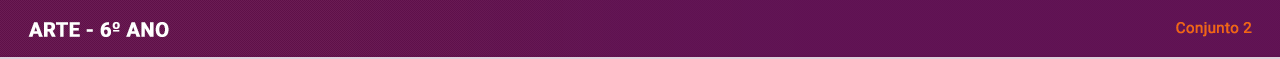 Som e memória
14
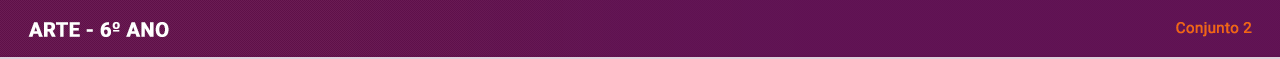 Criações sonoras
Já imaginou um instrumento que não é tocado por uma pessoa, e sim pelas ondas do mar? E uma tela em branco exposta em uma galeria, em que o público é convidado a imaginar a pintura por meio da audição de sons? Há muitos artistas dedicados a produzir criações de arte sonora como essas.
15
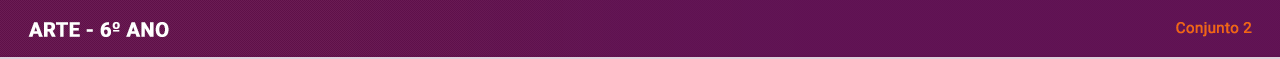 Instalação sonora
Obra de arte que ocupa um espaço propondo ao público experiências sonoras, que exigem atenção auditiva.
.
16
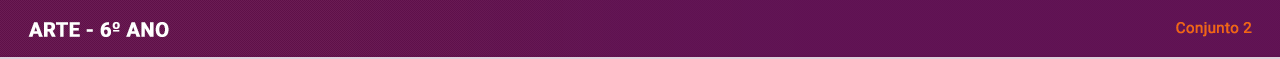 Poluição sonora
É o nome dado aos sons excessivos que causam danos à saúde humana e dos animais.Sons intensos podem provocar surdez.Também pode ser afetada a saúde psicológica, causando problemas como estresse, ansiedade, dificuldade de concentração, insônia e dores de cabeça.
17
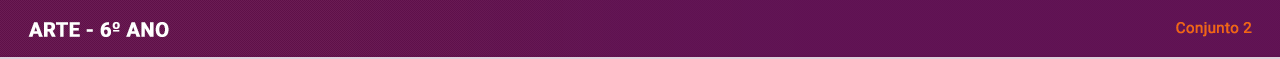 O silêncio torna possível percebermos os sons mais sutis que compõem a paisagem sonora à nossa volta. Em ambientes com poluição sonora, perdemos a capacidade de ouvir os sons sutis.
O valor do silêncio
18
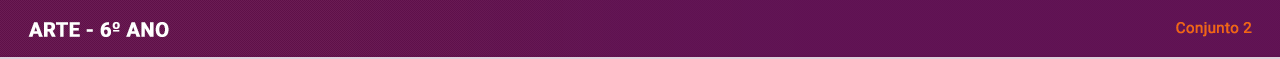 John Cage
O silêncio era um tema importante para o músico estadunidense John Cage. Sua obra 4’33’’ é uma composição feita para qualquer instrumento, em que nenhuma nota do instrumento é tocada. O músico chega ao palco e toca exatos quatro minutos e trinta e três segundos de puro silêncio. O público então percebe a paisagem sonora do momento.
19
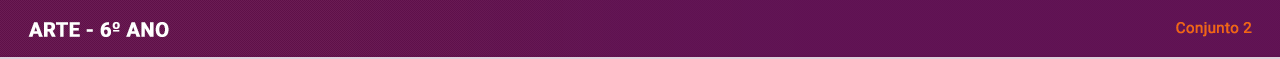 Pinuccio Sciola
Esse artista italiano desenvolveu esculturas conhecidas como pedras sonoras. Essas peças em calcário ou basalto foram sulcadas por ele e, quando esfregadas com a mão ou com pequenas pedras, produzem diversos sons. Desse modo, Sciola convida o espectador a interagir com a escultura usando diversos sentidos: a visão, o tato e a audição.
20
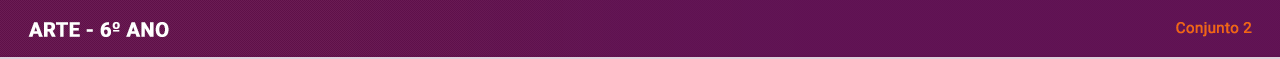 Timbre
As diferenças de timbre entre os diversos objetos sonoros são provocadas por fatores como o material de que são constituídos os instrumentos, a forma de sua caixa de ressonância, entre outros.
21